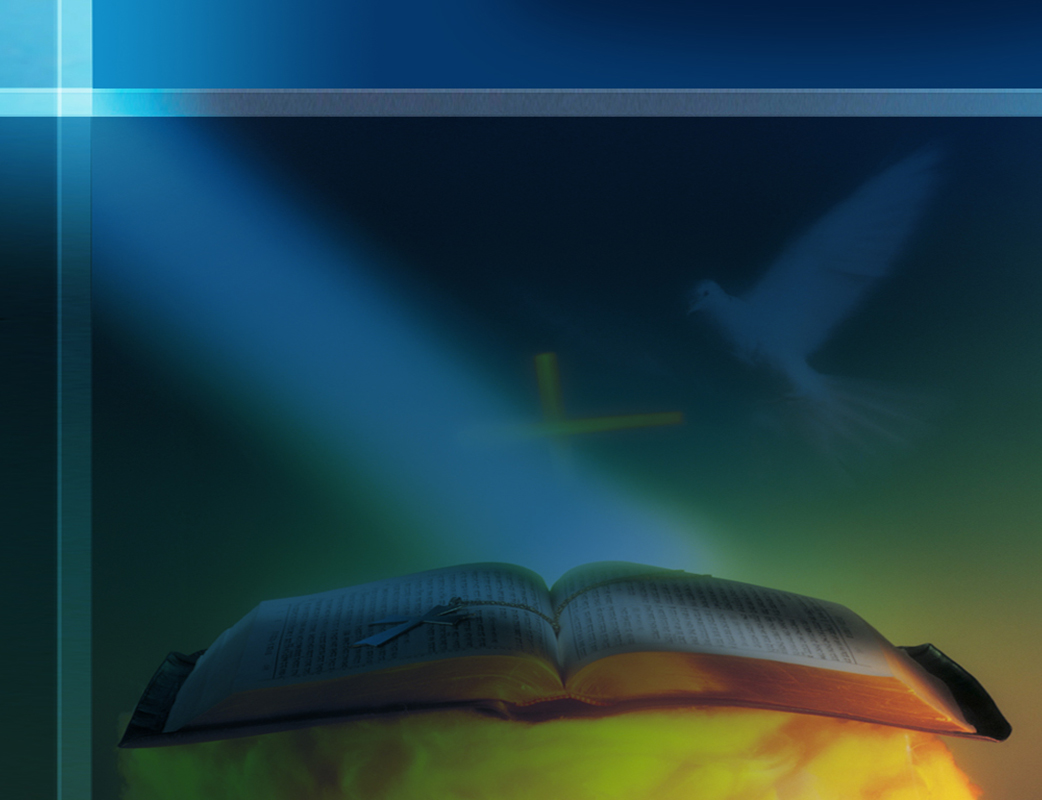 2015年10月03日
主 日 崇 拜
不莱梅中文基督徒团契
请肃静并关闭手机
主日证道
在优越中
迷失的儿子
在优越中迷失的儿子（路15:11-32）
引言：
在人生中，你是一个勤奋努力、致力向上而有追求的人吗？
勤奋、努力而不懈追求的你，人生走上优越与富足时，如何面对那些“不配”而需要帮助和接纳的人？
怎样看待自己与他人的关系、与上帝的关系？
在优越中迷失的儿子（路15:11-32）
经文信息：
耶稣引用比喻的背景
一个关系疏离的家庭：两个不省心的儿子
浪子回归了，长子却迷失了
优秀的长子无法接受不配的弟弟也蒙受恩典待遇
在优越中迷失的儿子（路15:11-32）
经文信息：
优秀的大儿子为何成为家庭的新问题
长子的努力与长子所享受的优越感
长子看待恩典是靠努力赚来的
长子不明白父亲的情感和心肠
长子的人生是自我为中心而非父亲为中心
关系的疏离——长子同样没有共属一体的家庭关系
在优越中迷失的儿子（路15:11-32）
应用：
共建在基督里的新型关系：以神的心意为中心的肢体关系
优越的境遇是上帝的恩典
恩典和祝福分享出去，使他人同蒙祝福
以天父上帝的心为心，承担责任与使命，带领和迎接更多的浪子回归。
在优越中迷失的儿子（路15:11-32）
总结：

蒙受恩典的基督徒不忘上帝的恩典与祝福，思想上帝盼望世人回归的心愿，与神同工带领和迎接浪子回归。